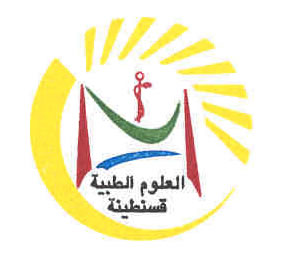 Service de chirurgie urologique et de transplantation rénale 
EHS DAKSI
CONSTANTINE
Conduite à tenir devant
COLIQUE NÉPHRÉTIQUe AIGUË
Dr A. REMMACHE
JANVIER 2021
Le PLAN
I– Définition
II – Intérêt de la question
III– Physiopathologie
IV-  Conduite à tenir proprement dite
Faire le diagnostic
Soulager le patient
Apprécier la gravité
Rattacher la CN à une cause
VI-  Traitement 
VII - Conclusion
INTRODUCTION
C’est un syndrome douloureux aigu lombo-abdominal 
	- résultant de la mise en tension brutale 
	de la voie excrétrice du haut appareil urinaire 
	- en amont d’une obstruction quelle qu’en soit la cause. 
Urgence médico-chirurgicale.
Le diagnostic est évoqué à l’examen clinique
Il faut chercher un terrain particulier et surtout des signes de gravité 
Le traitement symptomatique = LA PREMIERE PRIORITE.
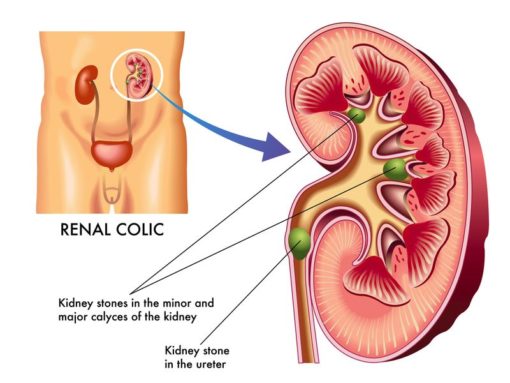 EPIDEMIOLOGIE
1 à 2 % des entrées dans les services d’urgence. 

Dans 75 à 80 % des cas elle est d’origine lithiasique.
PHYSIOPATHOLOGIE
distension
Médullaire rénale
Diagnostic de la CN
LA DOULEUR:
brutale, 
intense, 
Unilatérale lombaire ou lombo-abdominale 
Paroxystique avec  des phases de rémission spontanée. 

irradiation :antérieure et descendante en fosse iliaque
 	et vers les organes génitaux externes. 

Il n’existe pas de corrélation formelle entre la topographie douloureuse et la localisation de l’obstacle. 

Il n’existe pas de posture antalgique, ce qui explique l’agitation du patient « colique frénétique »
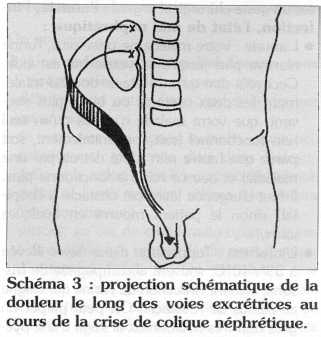 SIGNES ASSOCIES
Digestives : 
	nausées, vomissements, ballonnement, arrêt du transit,

Urinaires : syndrome irritatif 
	(pollakiurie, impériosité, douleurs vésicales)

La présence de sang dans les urines est fréquente dans la CN.
SIGNES GENERAUX
L’état général du patient est conservé. 

Par définition, il n’existe pas de fièvre ni d’oligoanurie dans la CN simple
SIGNES DE GRAVITE
COLIQUE NEPHERETIQUE COMPLIQUEE
survenue sur un terrain particulier : 
grossesse, 
insuffisance rénale chronique,
rein unique, 
rein transplanté, 
uropathie connue, 

L’existence de signes de gravité :
infection (pyélonéphrite obstructive), 
oligo-anurie, 
Rupture de la voie excrétrice, 
colique néphrétique hyperalgique (persistance d’une douleur intense malgré un traitement antalgique bien conduit ).
INTERROGATOIRE
L’évaluation de la douleur

notion de fièvre 
l’heure et la quantité de la dernière miction, 
Chez la femme : DDR, contraception. 

ATCD urologiques personnels et familiaux
	(notion de crises identiques par le passé, lithiase urinaire, infection, malformation)
les maladies favorisant la survenue de calculs
	 (hyperparathyroïdie, maladie de Paget, maladie inflammatoire chronique intestinale, résection iléale. . .), 
La prise de médicaments 
	pouvant être responsables de calculs métaboliques (calcium, vitamine D, furosémide), ou de calculs médicamenteux (indinavir, triamtérène). 
facteurs environnementaux pouvant favoriser la survenue de calculs 
	(immobilisation prolongée, apport hydrique limité, activité sportive, séjour en pays chauds).
EXAMEN CLINIQUE
Un syndrome infectieux urinaire. 

L’abdomen souple et dépressible parfois météorisé
La fosse lombaire est douloureuse, sensible à la percussion. 
Le flanc est sensible avec une contracture des muscles lombaires. 
Les touchers pelviens sont normaux.

L’examen clinique est relativement pauvre au regard de la symptomatologie extrêmement bruyante.
La Bandelette Urinaire:
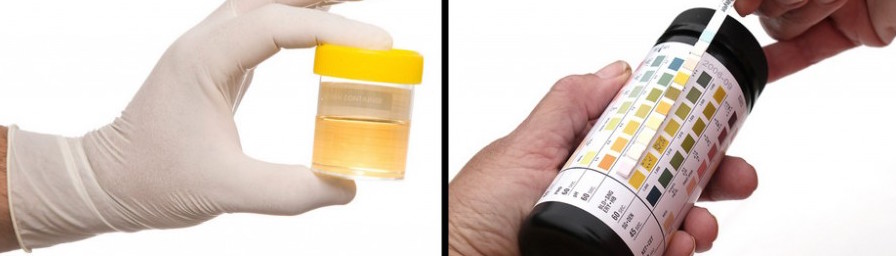 hématurie microscopique « origine lithiasique »
Un pH urinaire  «inferieur à 6 en faveur d’un calcul d’acide urique. »
nitrites et de leucocyturie pouvant témoigner d’une infection et nécessite la réalisation d’une ECBU
PRISE EN CHARGE EN URGENCE
Le traitement médical en urgence
	LE BUT SOULAGER LA DOULEUR
doit être entrepris avant même 
la confirmation radiologique
et le diagnostic étiologique
LES MOYENS
Anti-inflammatoire non stéroïdiens (AINS), 
Les antalgiques morphiniques
Les antalgiques de palier I
Les antispasmodiques
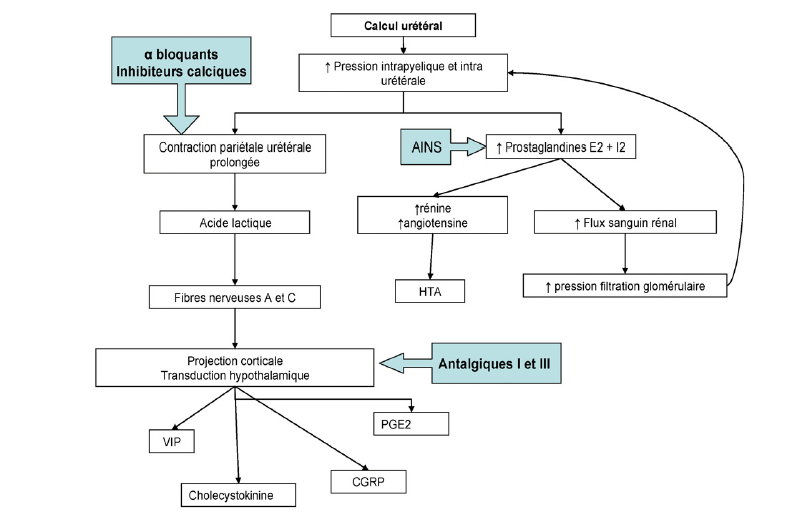 AINS
Kétoprofène (PROFENID ®100 mg, PROFENID ® LP 200 mg ) 
l’injection IVL pdt 20 min supplante les autres voies par son délai d’action très bref et son efficacité pdt 48 h max (pour les formes hyperalgiques)
Le relais par voie orale pendant 7 j.

 En l’absence de contre-indication 
grossesse, 
insuffisance rénale chronique, 
prise d’anti vitamine K,
 hémorragie évolutive
 ulcère non traité
Antalgiques
En cas de douleurs modérées,
Antalgiques de palier I ou II
 et/ou des antispasmodiques Peuvent y être associés, 

en cas de douleurs intenses ou en cas de contre-indications aux AINS.
Des antalgiques morphiniques, 
par voie systémique,
 peuvent être administrés d’emblée ou secondairement
PARACLINIQUE
ECBU: en cas 
de positivité de la BU 
syndrome infectieux,
bilan biologique inflammatoire. 
Le bilan standard :
 un ionogramme sanguin 
et un dosage sérique de la créatinine
	à la recherche d’une insuffisance rénale et de troubles ioniques.
IMAGERIE
Le couple AUSP et l’échographie de l’arbre urinaire sont souvent réalisés en cas de forme simple. 
La tomodensitométrie (TDM) 
sans injection de produit de contraste avec acquisition hélicoïdale tend à devenir l’examen de première intention en raison de sa grande sensibilité
Complétée par injection de PC avec des clichés urographiques
Chez la femme enceinte, l’échographie reste l’examen clef.
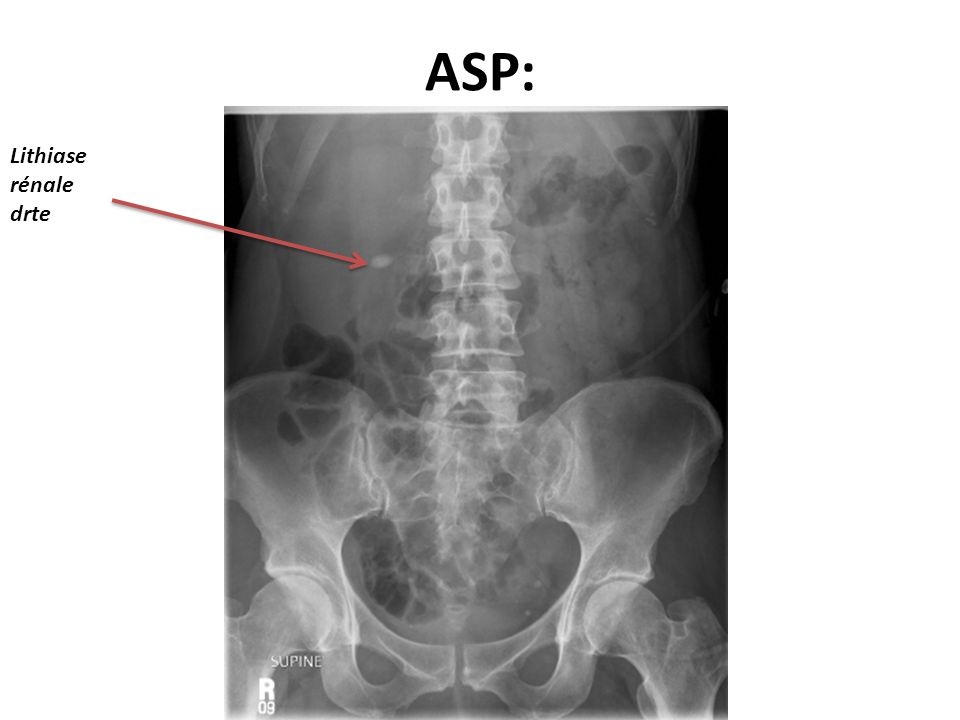 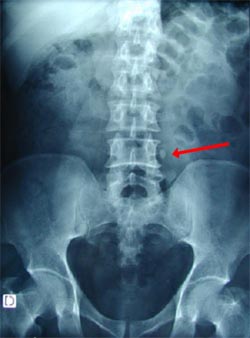 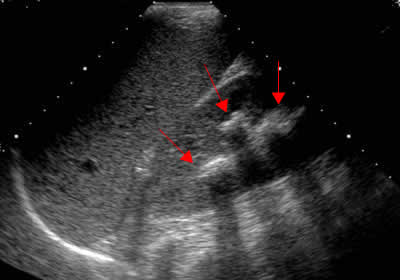 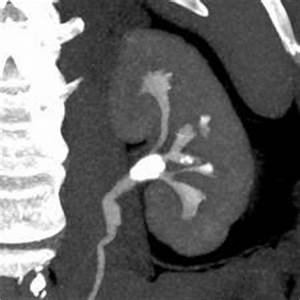 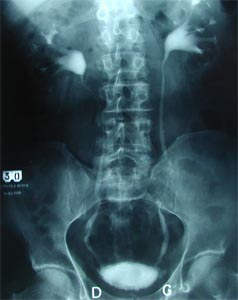 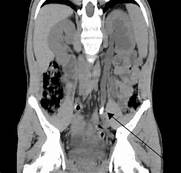 DIAGNOSTIC DIFFERENTIEL
Affections urologiques
pyélonéphrite aigue, tumeurs rénales ou des voies urinaires supérieures, infarctus rénal, nécrose papillaire chez le patient diabétique), 

Affections digestives 
Colique hépatique, ulcère gastrique, appendicite aigue, occlusion intestinale aigüe, pancréatite, diverticulite, infarctus mésentérique),

Affections génitales 
torsion du cordon spermatique, torsion ovarienne, grossesse extra-utérine, salpingite

Affections vasculaires 
fissuration d’un anévrysme de l’aorte abdominale

Affections neurologiques et rhumatismales 
sciatalgies, névralgies lombo-abdominal, arthrose lombaire.
Diagnostic étiologique
Les lithiases urinaires : plus de 75 % 
un syndrome de la jonction pyélo-urétérale, 
une urétérite (radique, tuberculeuse . . .), 
une tumeur de la voie excrétrice supérieure 
une cause de compression urétérale extrinsèque (grossesse, fibrose et adénopathies rétropéritonéale, tumeurs pelvienne).
RECOURS À UN AVIS UROLOGIQUE
recommandé en cas de 
CN compliquée
calcul≥6mm, 
calculs bilatéraux
Le principe consiste à drainer la voie excrétrice en amont de l’obstacle.
un traitement endoscopique rétrograde sous anesthésie générale ou loco régionale par la mise en place d’une sonde urétérale ou d’une endoprothèse urétérale type double J.
 La mise en place d’une sonde de néphrostomie percutanée permettant un drainage des urines rénales par voie percutanée est toujours possible en urgence sauf en cas de troubles de la coagulation.
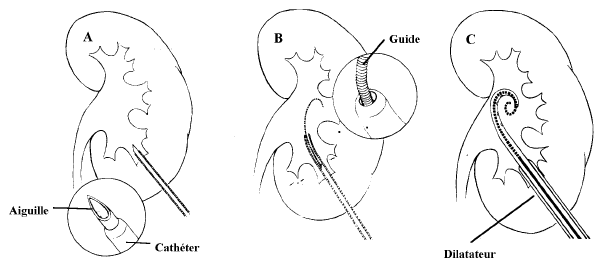 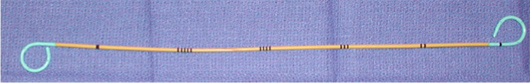 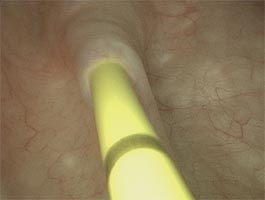 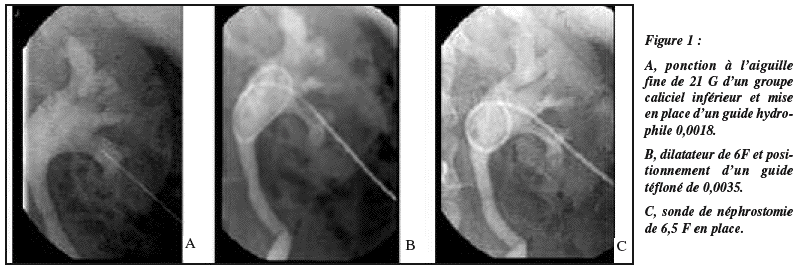 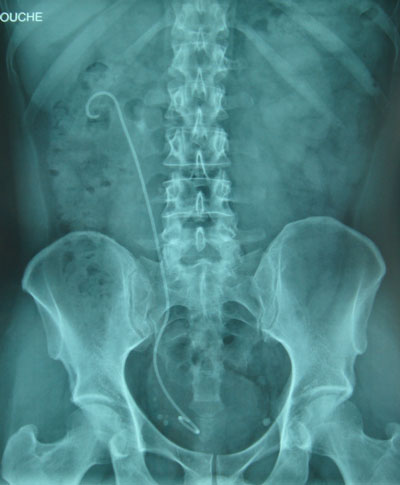 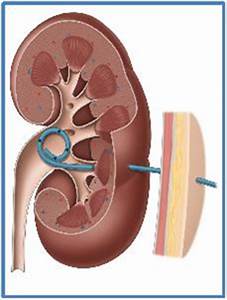 Les patients atteints de CN fébriles doivent bénéficier en urgence d’une antibiothérapie probabiliste large spectre, après la réalisation des prélèvements bactériologiques
Les α-bloquants uro-sélectifs (tamsulosine). 
 ils induisent, une relaxation de la musculature lisse urétérale facilitant le passage des calculs au niveau de la jonction urétérovésicale. 
Leur utilisation est donc indiquée en cas d’obstacle urétéral lithiasique de moins de 10mm.
actuellement recommandé d’autoriser la boisson libre (Aucune stratégies  de restriction hydrique ni d’hyperhydratation n’a fait la preuve scientifique de son intérêt)
 Le traitement étiologique sera réalisé dans un second temps, à distance de l’urgence.
CONCLUSION
La colique néphrétique est une urgence médico-chirurgicale 
dont le diagnostic évoqué cliniquement, 
est confirmé par les examens radiologiques. 
Son étiologie est le plus souvent d’origine lithiasique. 
Le plus souvent, sa prise en charge est exclusivement médicale et fait appel aux AINS. 
Depuis peu les thérapies expulsives sont utilisées pour favoriser la migration lithiasique. 
La dérivation urinaire en urgences est réservée aux formes compliquées qui nécessitent une prise en charge urologique.